La station spatiale internationale
ISS
La Station Spatiale internationale (SSI ou ISS pour l'anglais International Space Station) est une station spatiale placée en orbite autour de la Terre, occupée en permanence par un équipage international qui se consacre à la recherche scientifique dans l'environnement spatial. Ce programme, lancé par l'agence spatiale américaine, la NASA, est développé conjointement avec l'agence spatiale fédérale russe ROSCOSMOS, avec la participation des agences spatiales européenne (ESA), japonaise et canadienne. Sa construction a commencé en 1998 et elle continue encore aujourd'hui, avec de nouveaux modules à venir.
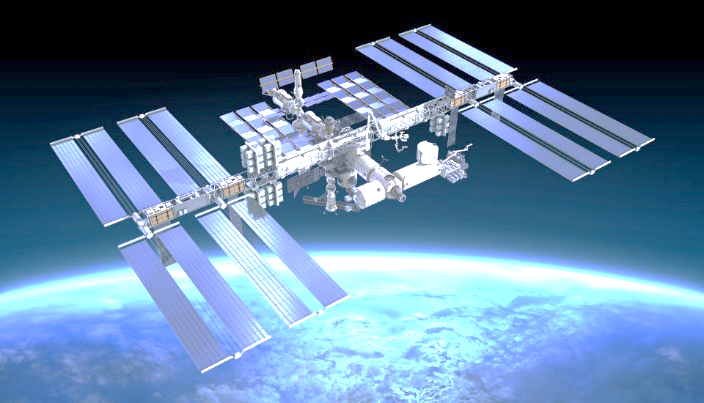 Le vaisseau Soyouz
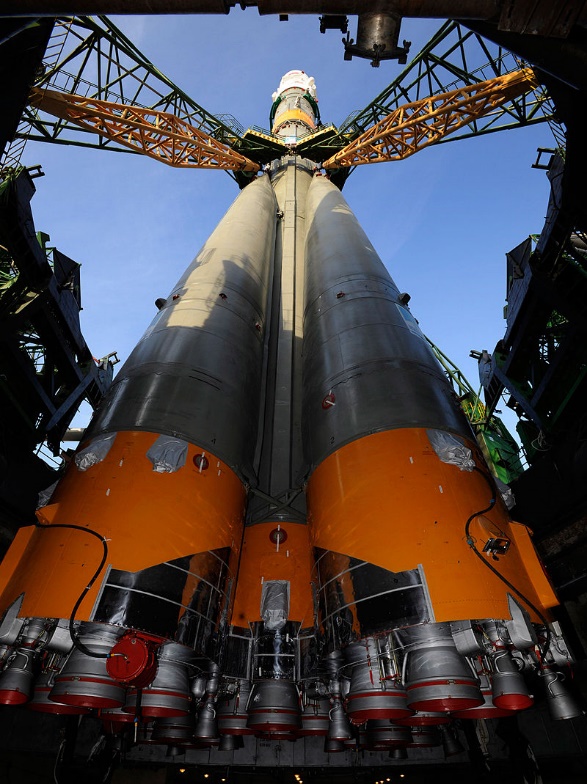 Utilisé depuis 1967
Utilisé pour conduire les astronautes à l’ISS et pour les ramener sur Terre
Le décollage s’effectue au Kazahkstan, en Russie.
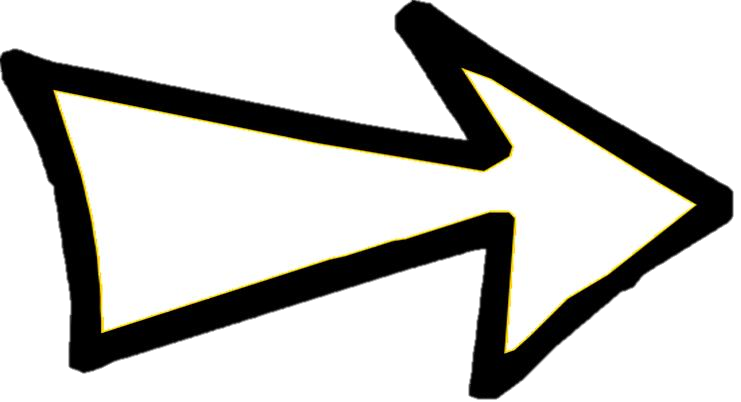 Un lanceur Soyouz pour lancer le vaisseau Soyouz
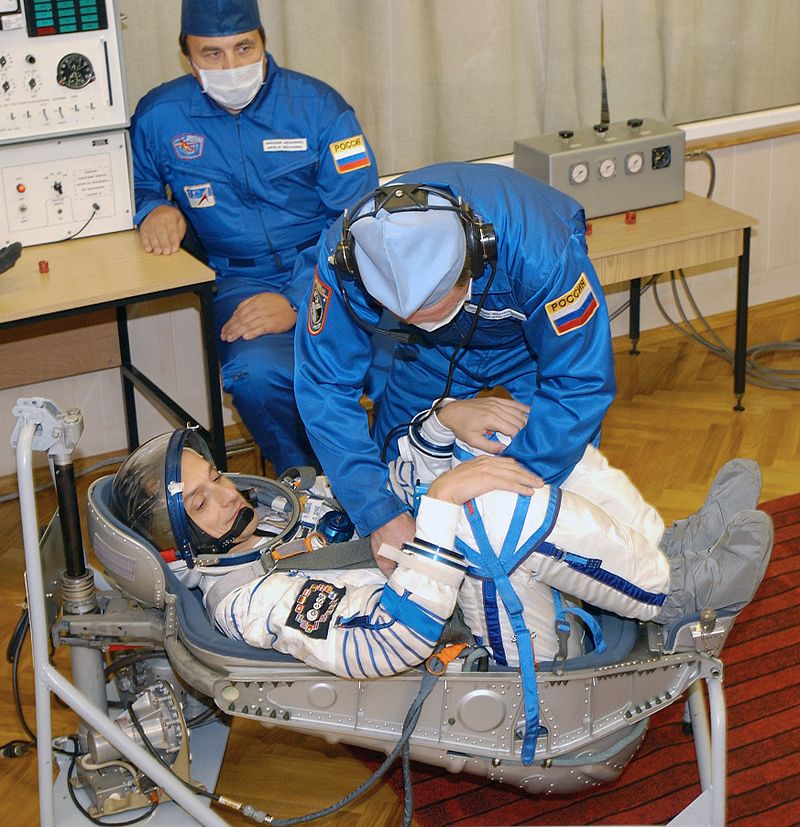 Le vaisseau ne peut transporter que 3 astronautes et à l’intérieur, ceux-ci sont recroquevillés dans un siège particulier parfaitement adapté à leur morphologie.
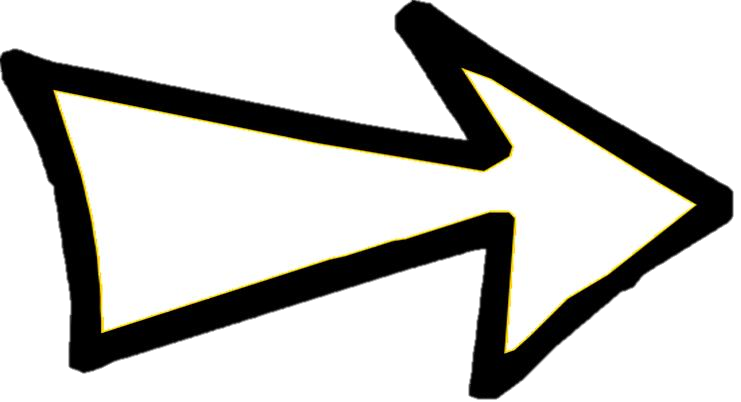 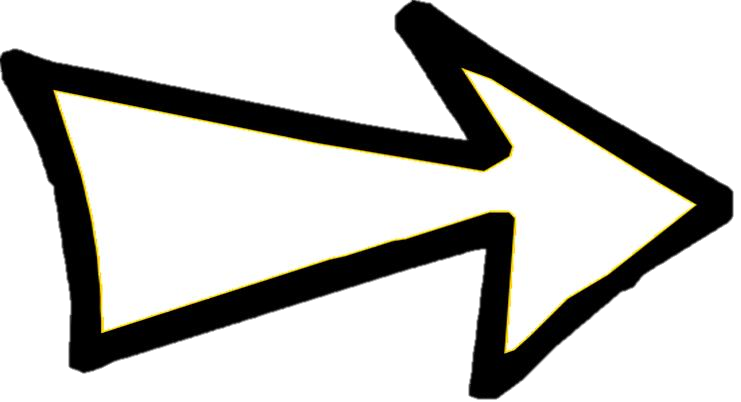 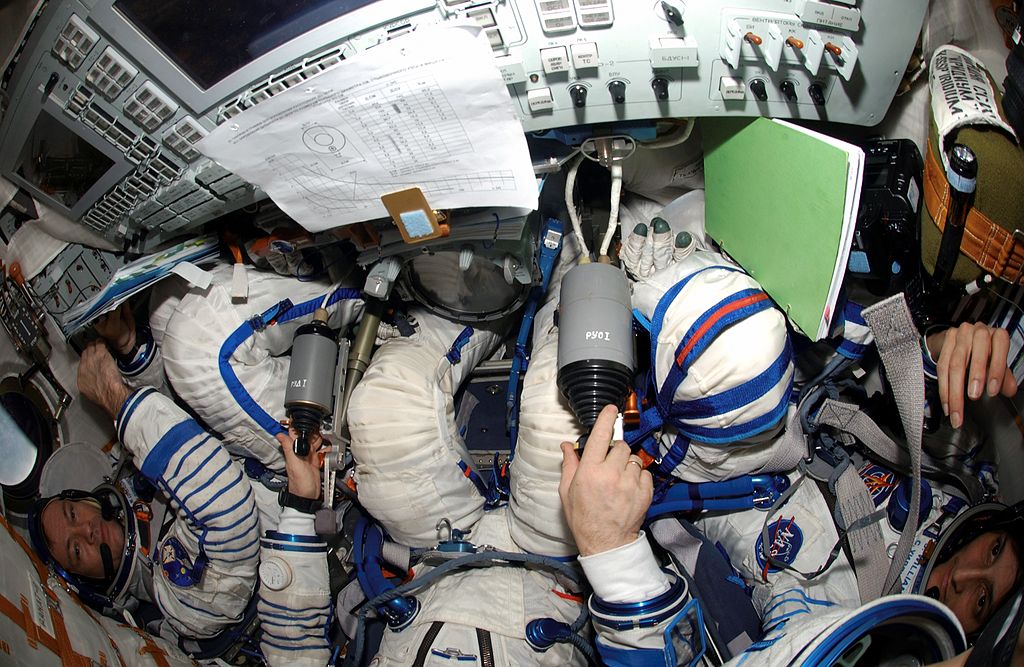 Ils restent ainsi pendant 6 heures, le temps du trajet, pendant lequel ils commandent le vaisseau. Ils sont à la fois passagers et                             conducteurs.
Les astronautes arrivent ainsi à l’ISS mais n’entrent pas tout de suite dans la Station : toute une opération est nécessaire afin d’amarrer le vaisseau Soyouz à la Station et d’effectuer énormément de réglages. Par exemple, la pression dans le vaisseau Soyouz doit être la même que celle de l’ISS
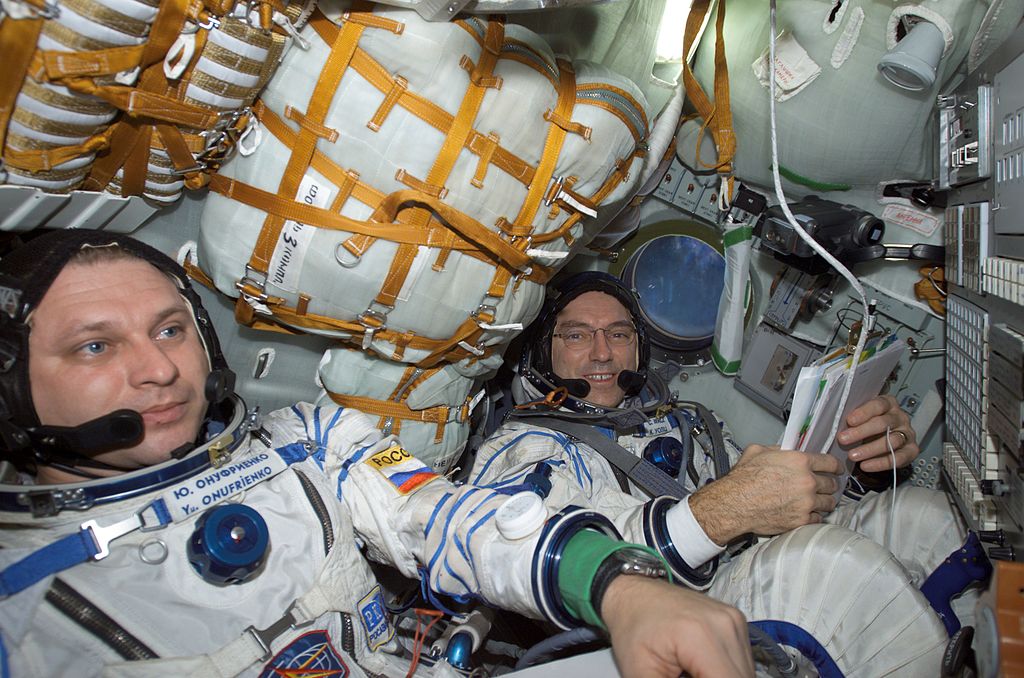 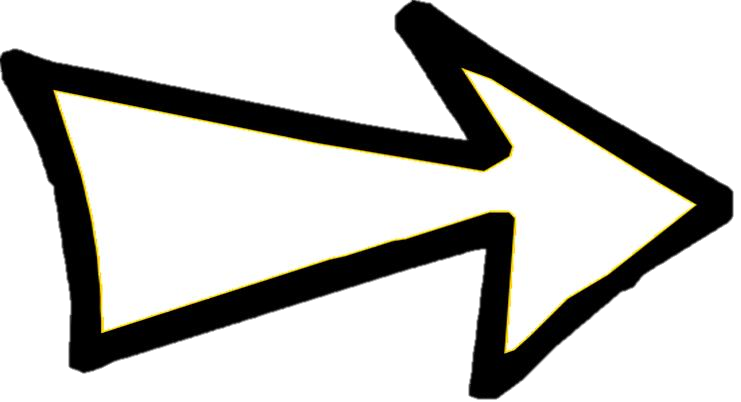 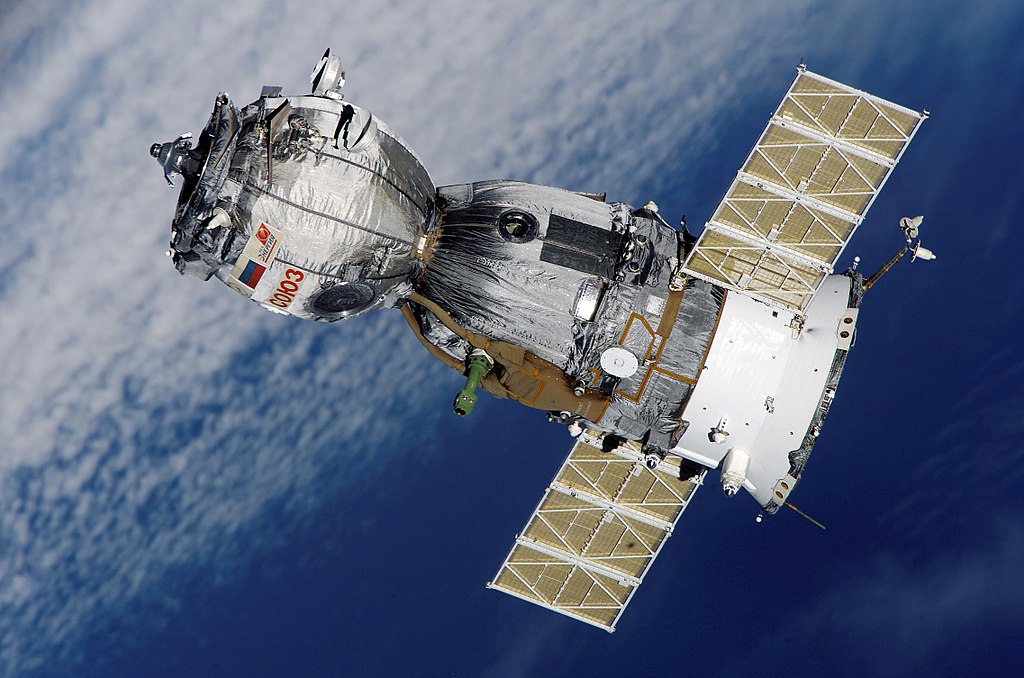 Arrivée de Soyouz à l’ISS
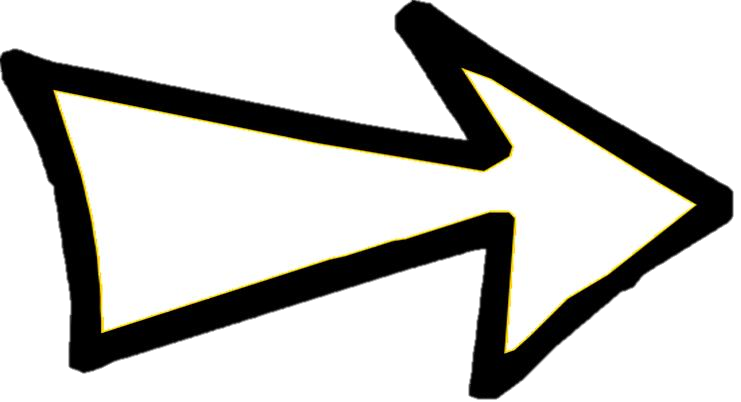 La combinaison spatiale
= le scaphandre
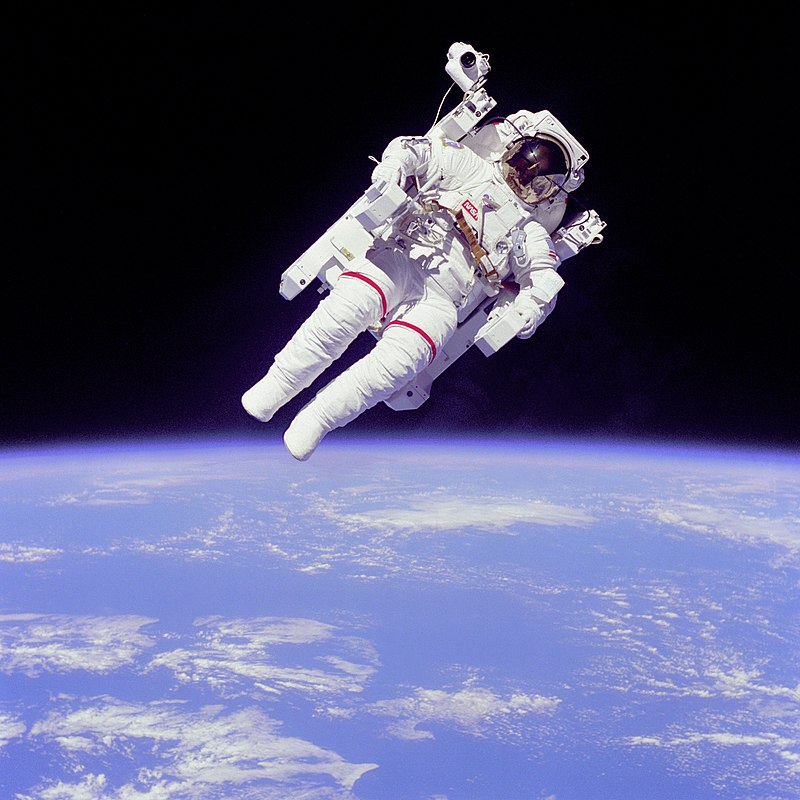 175 kg
4 h 30 pour l’enfiler, avec l’aide d’un autre astronaute.
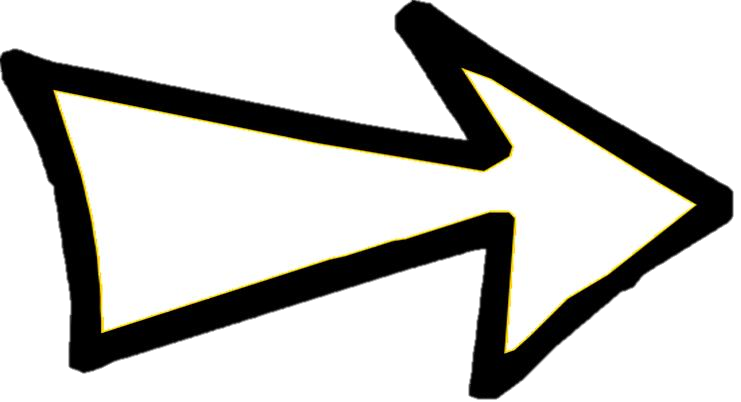 Protège des températures extrêmes de l’espace + des rayons cosmiques et des rayons du soleil (il n’y a plus l’atmosphère pour protéger)

Pas de pression dans l’espace = air des poumons expulsé = bulles d’air dans le sang = impossible de respirer!

Donc combinaison indispensable!
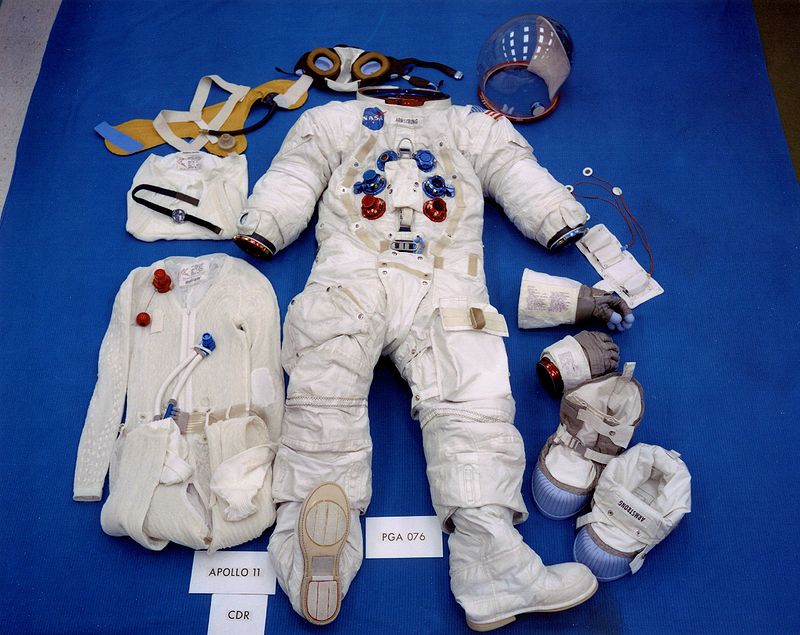 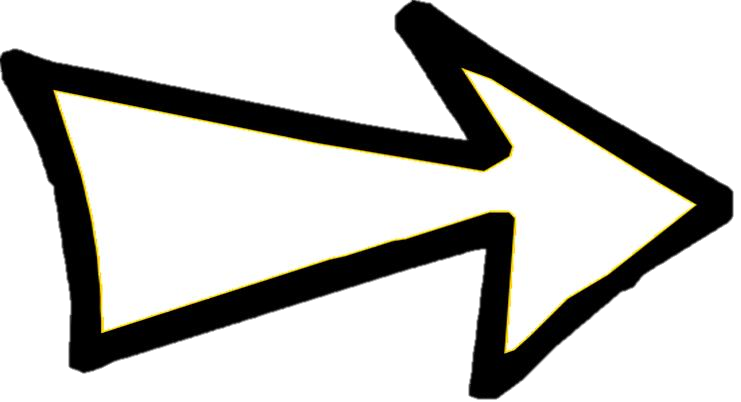 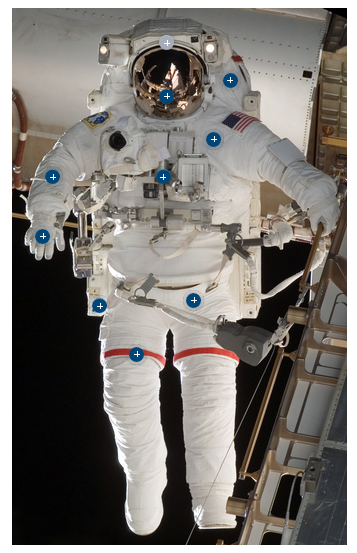 Le scaphandre
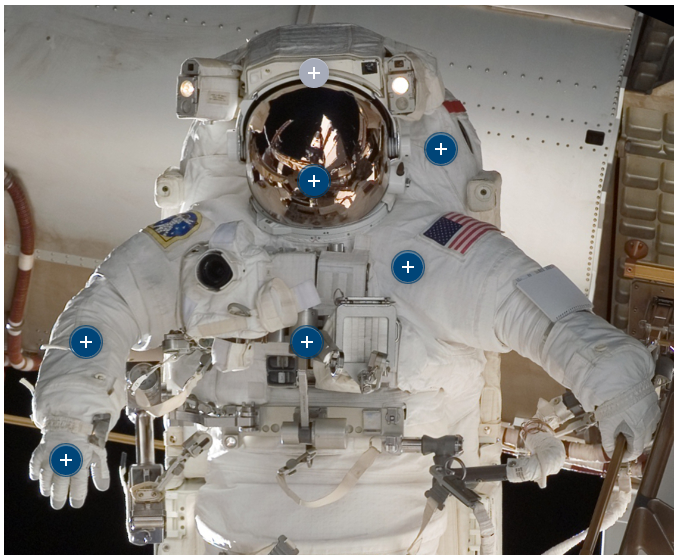 Visière ajustable

Protège des effets dangereux des rayons solaires

Dispose d’une caméra couleur (de la taille d’un timbre)
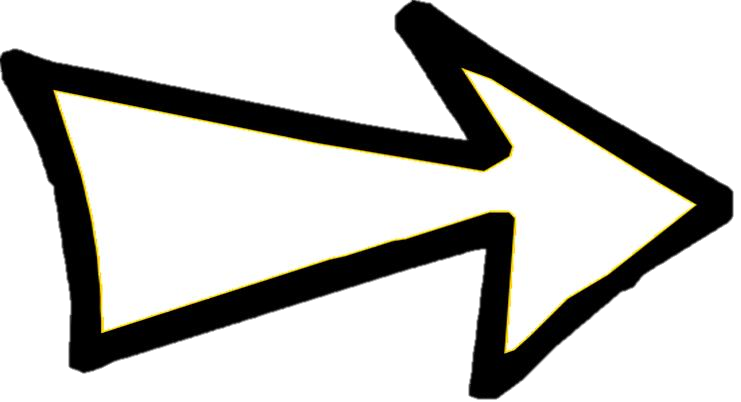 Visière extravéhiculaire
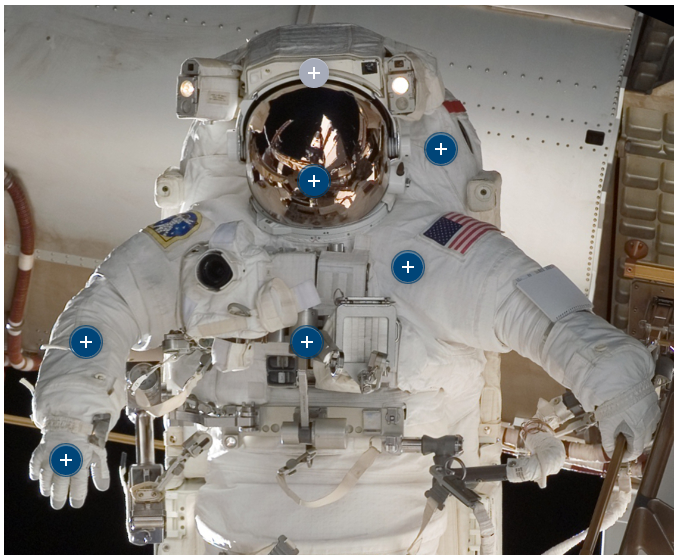 Bulle pressurisée en plastique transparent pour respirer dans l’espace. 

Résiste aux impacts.

Contient des écouteurs et un microphone relié à une radio. 

Un tube près de la bouche de l’astronaute lui permet de boire.
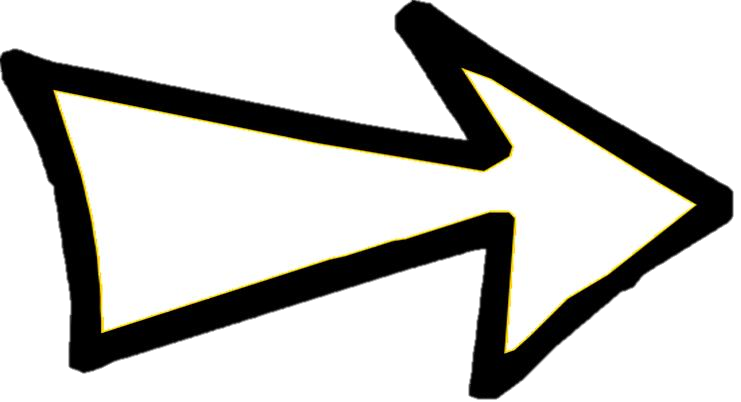 Casque
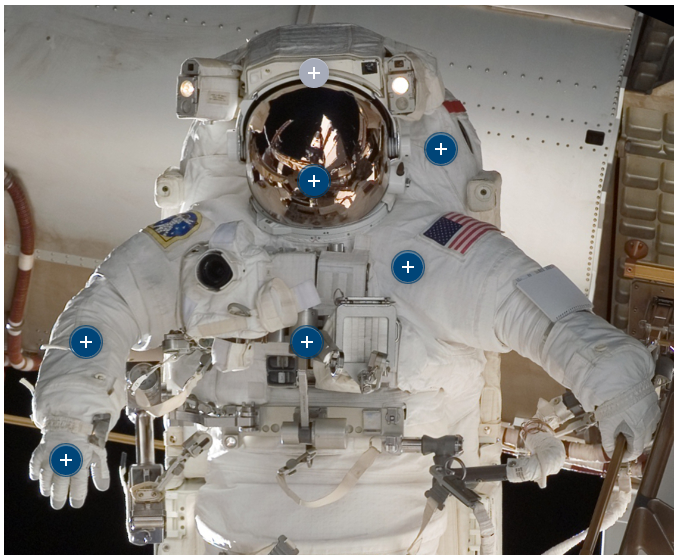 Fixée au dos du scaphandre.
Fournit de l’oxygène pur et absorbe le dioxyde de carbone expiré par l'astronaute.
Pressure également la combinaison.
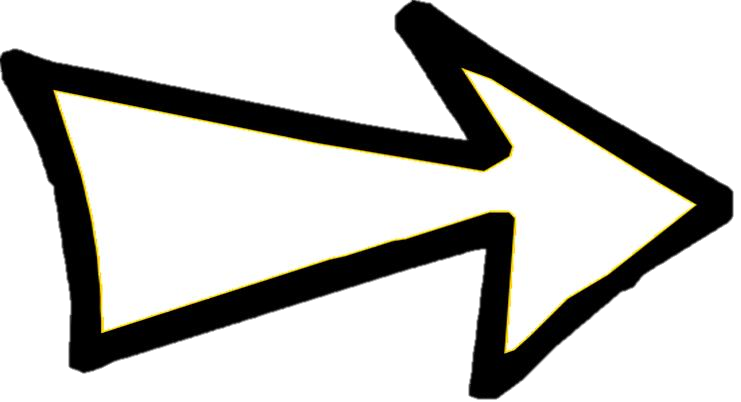 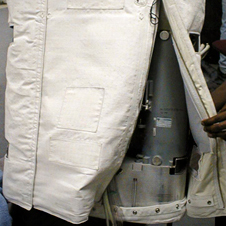 Système de survie de base
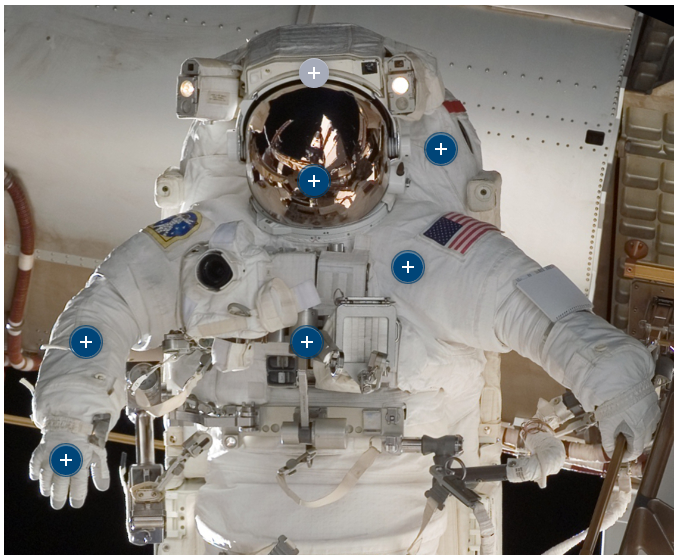 Torse supérieur rigide
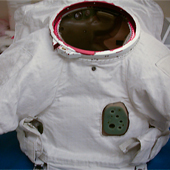 Pour protéger le haut du corps et attacher toutes les autres parties du scaphandre.
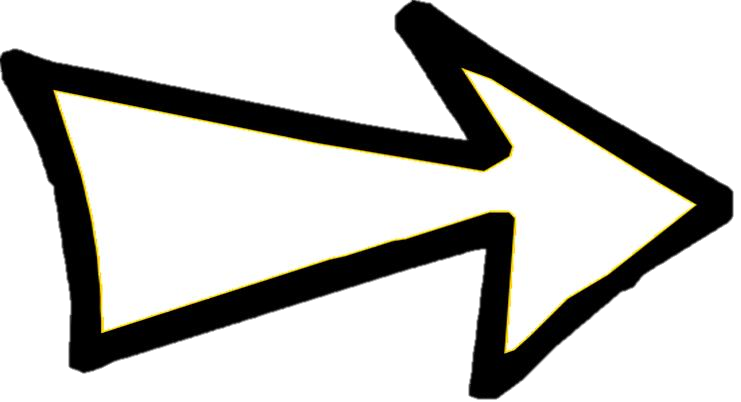 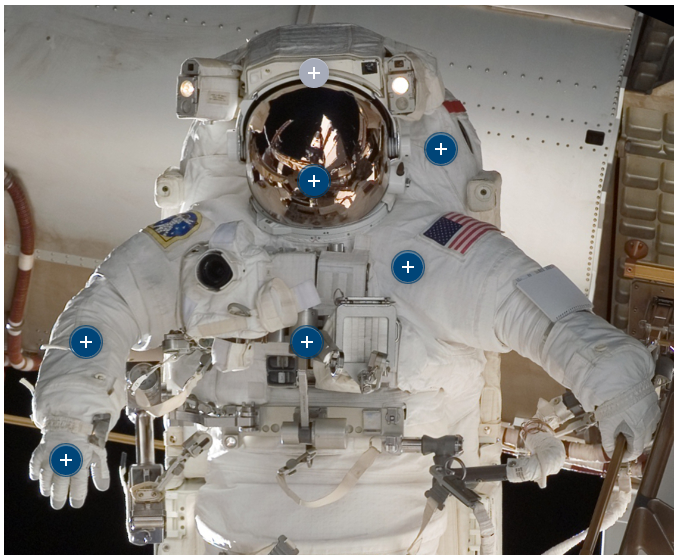 Module de commande
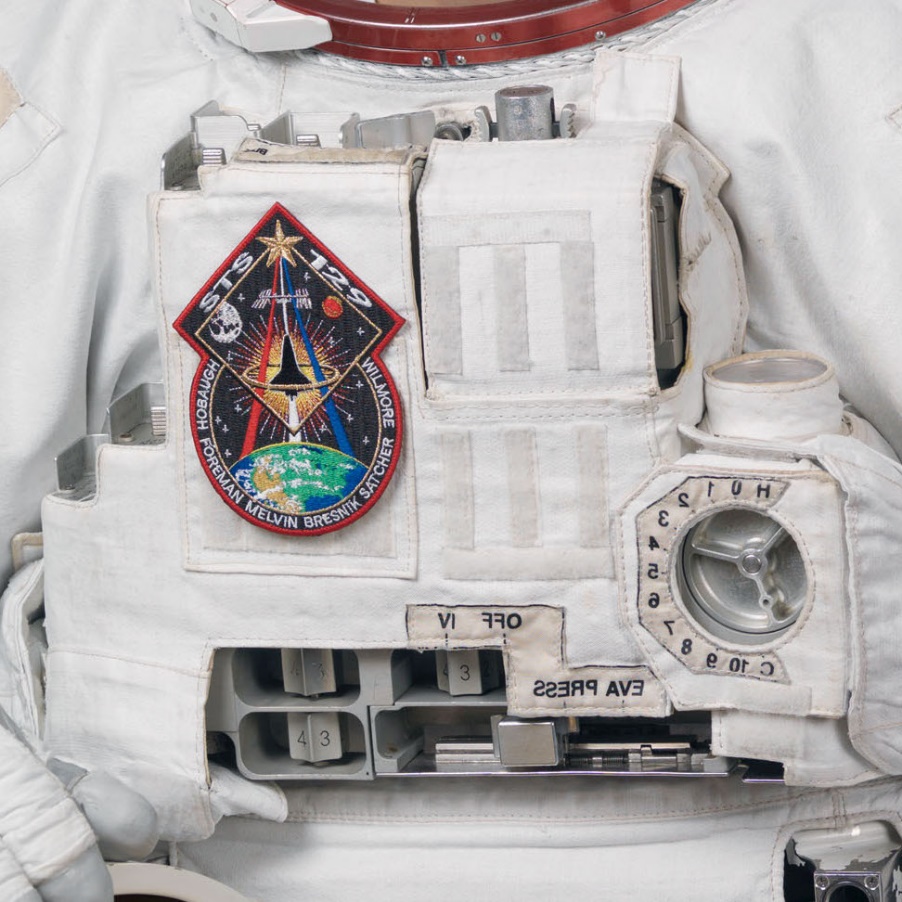 Un panneau électrique permet à l’astronaute de surveiller ses signes vitaux, de contrôler les valves d’air et d’utiliser sa radio. Pour que l’astronaute puisse regarder l’écran LCD malgré son imposante tenue, il dispose d’un miroir.
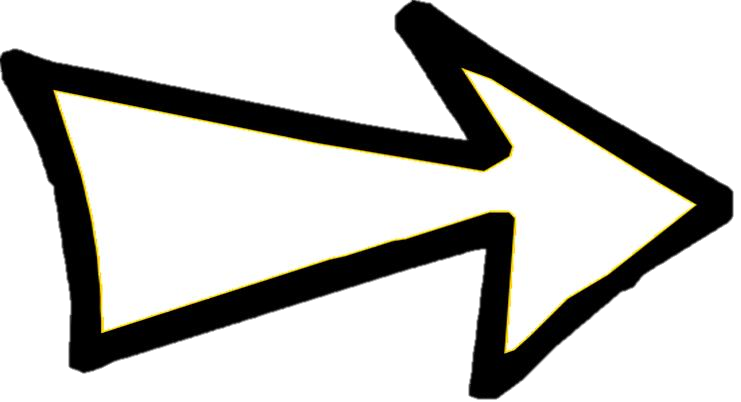 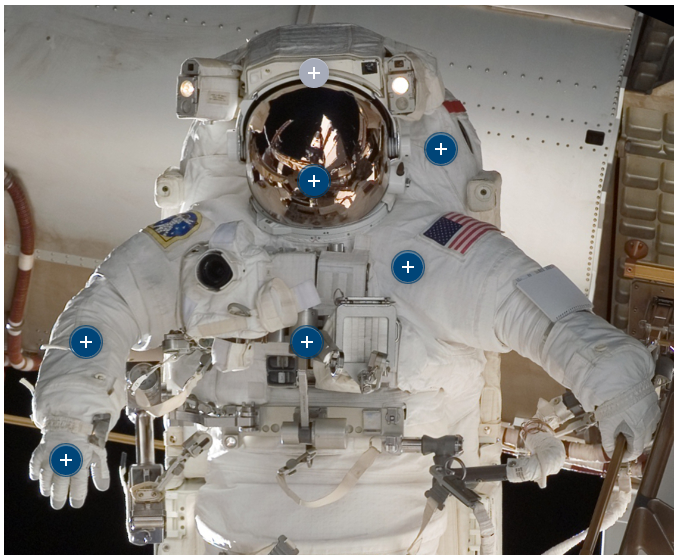 Tissus de refroidissement à circulation liquide
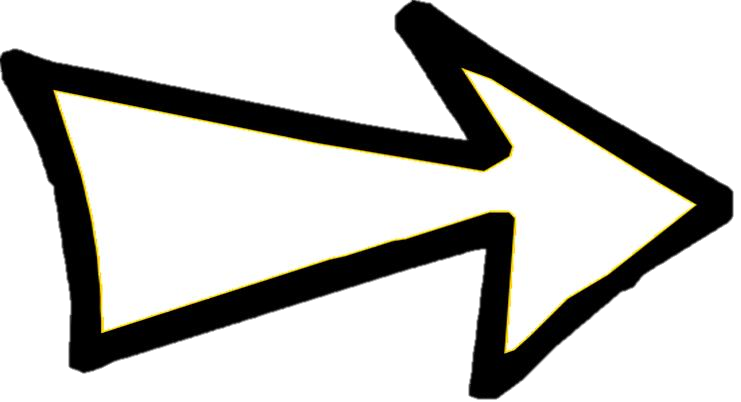 De fines canalisations en plastique diffusent constamment de l’eau froide tout près de la peau de l’astronaute.
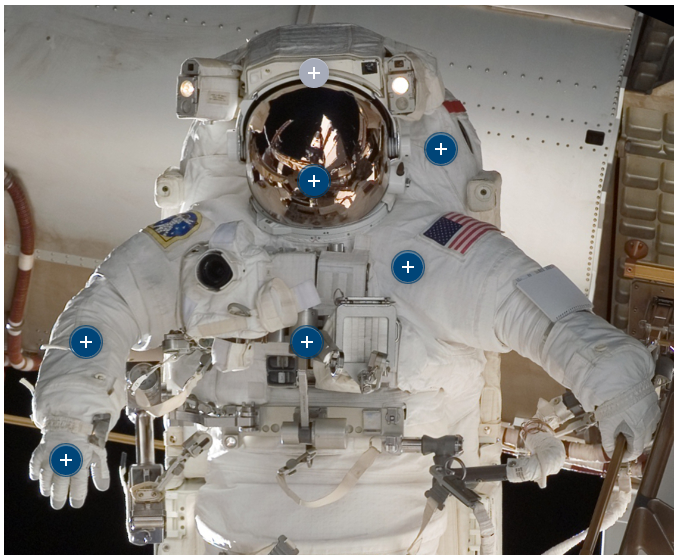 Gants
Pour garder la chaleur tout en leur permettant de travailler avec souplesse. Un anneau de roulement permet de tourner le poignet.
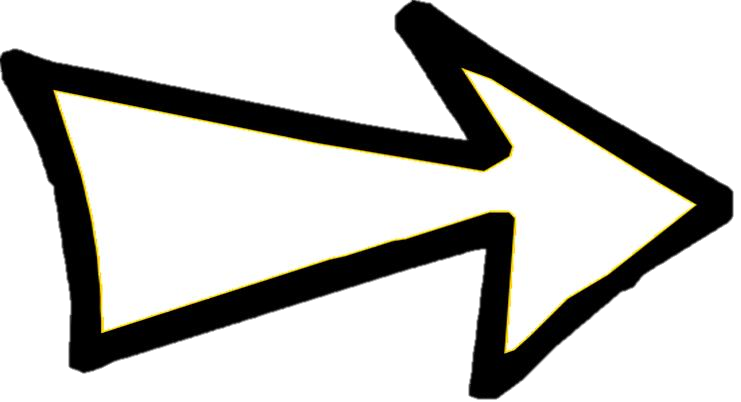 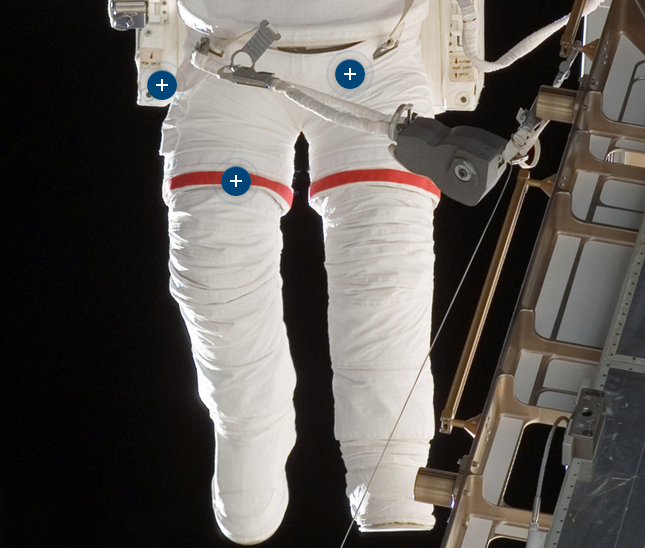 Anneau de roulement
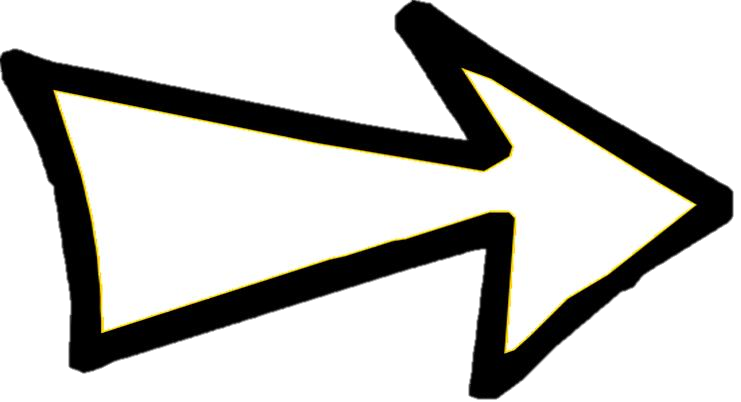 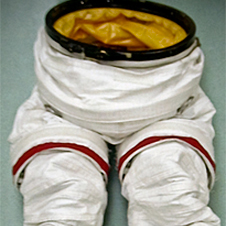 Pour permettre la torsion du torse.
Bandes de couleur
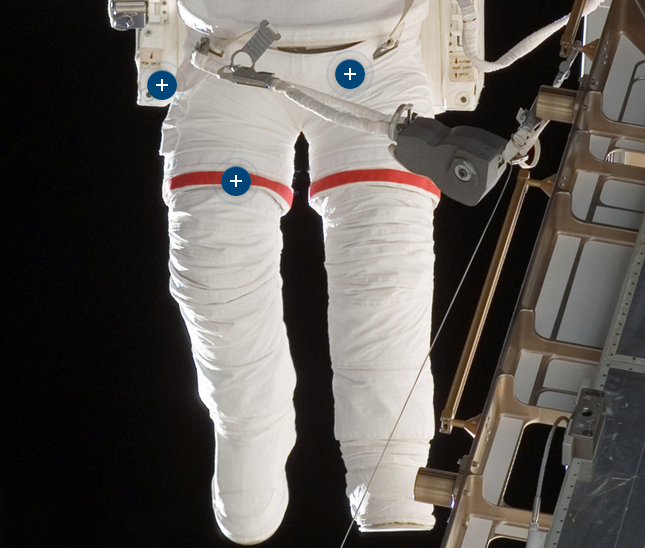 Elles permettent de différencier les astronautes lorsqu’ils portent leur tenue. Thomas Pesquet n’a par exemple pas de bande rouges, contrairement à son collègue américain.
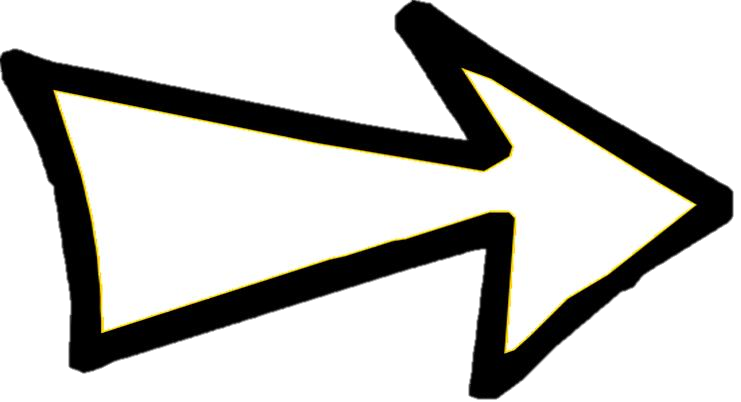 Réserve d’oxygène de secours
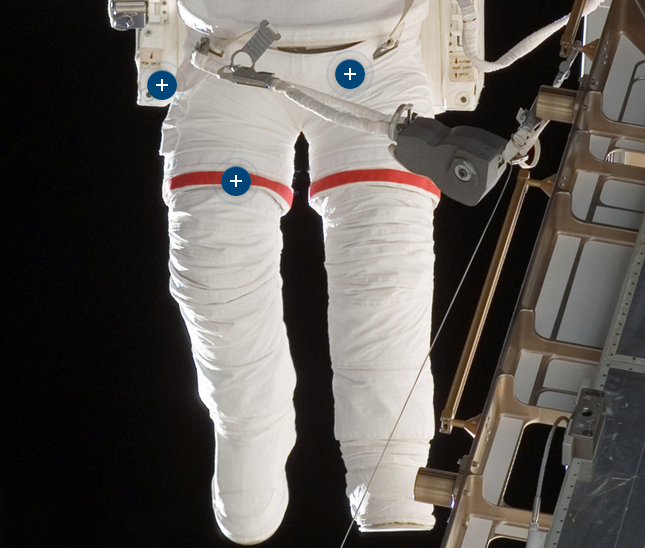 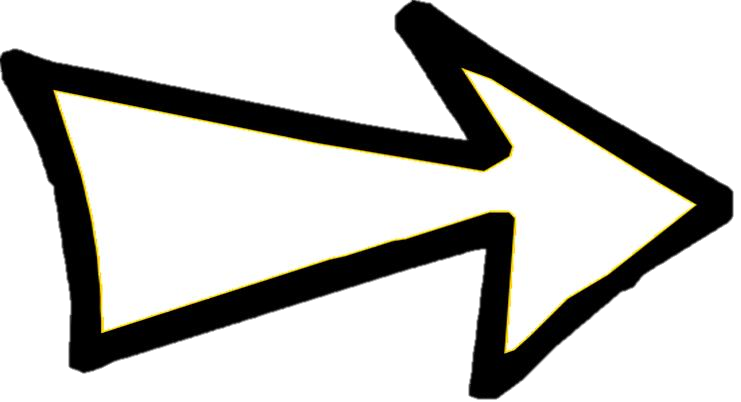 Cette réserve d’urgence contient jusqu’à 1.2 kg d’oxygène, juste assez pour tenir 30 minutes dans l’espace.
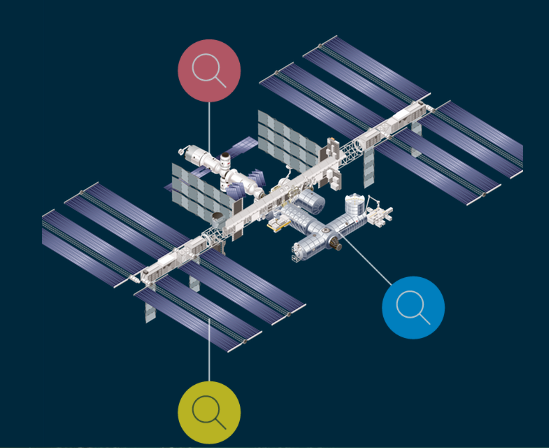 L’ISS
La partie Russe
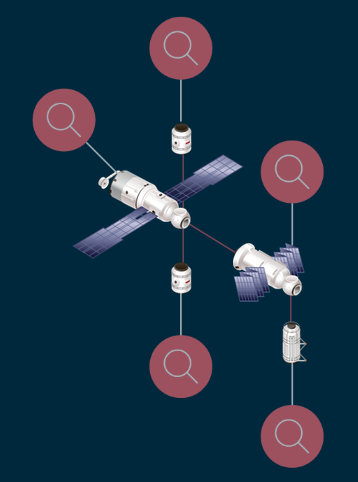 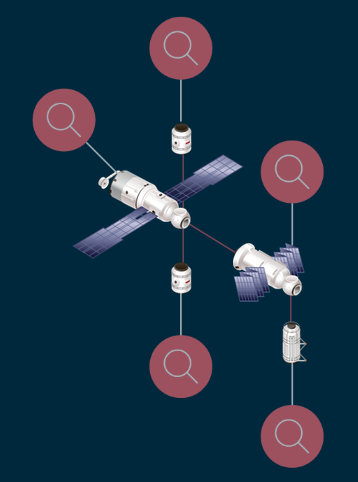 ZVEZDA (Russie)
Un centre fonctionnel (quartiers d’habitation, laboratoire de recherche, système de contrôle de vol…)
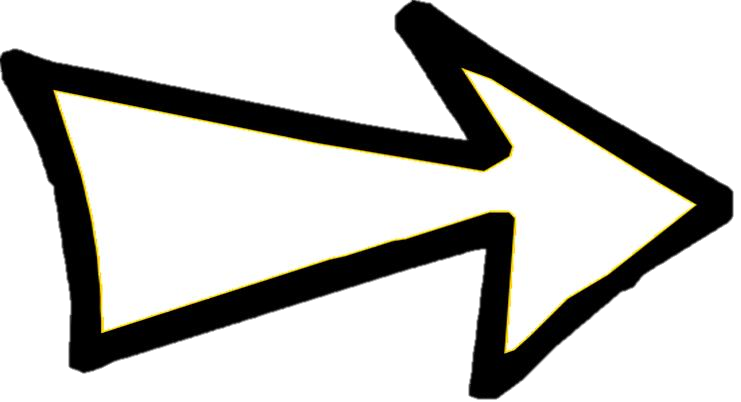 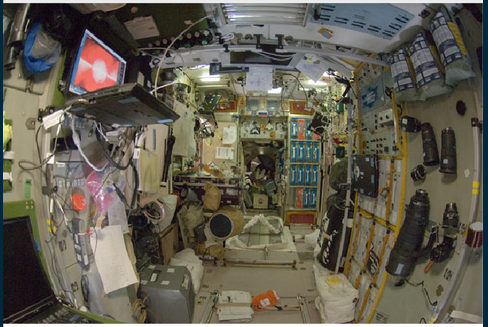 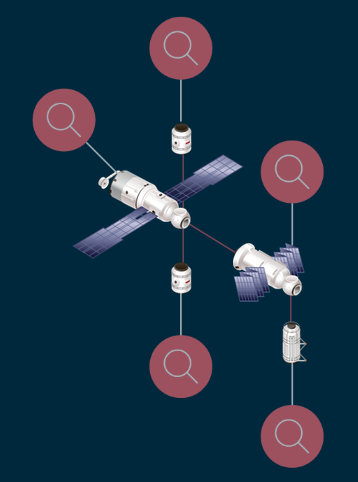 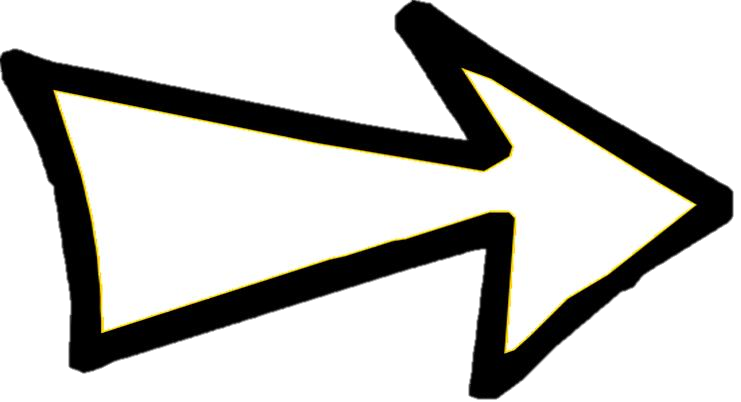 POISK (Russie)
Module pour l’amarrage des vaisseaux Soyouz ou Progress
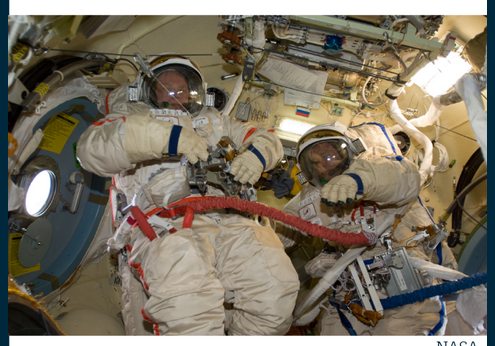 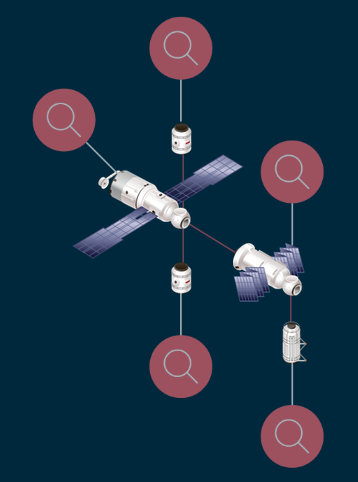 ZARYA (Russie)
Le premier module de l’ISS.
Il est utilisé pour le stockage et la propulsion.
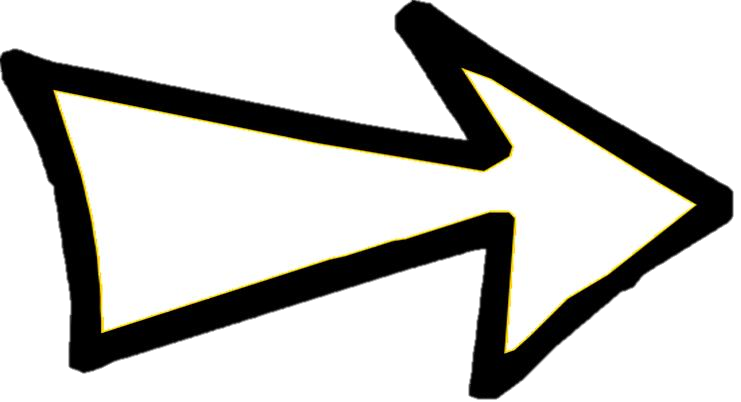 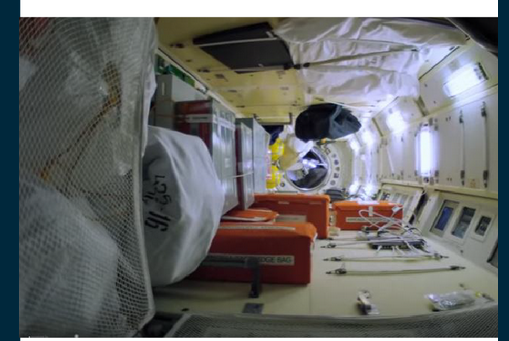 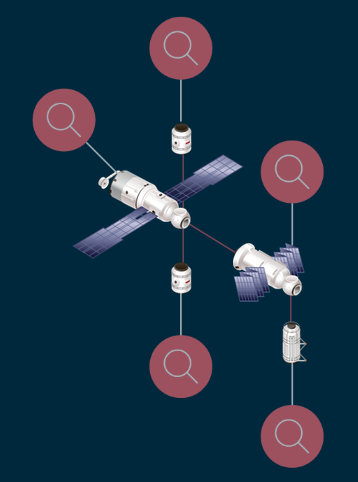 RASSVET (Russie)
C’est un module de stockage mais qui sert aussi de port d’amarrage.
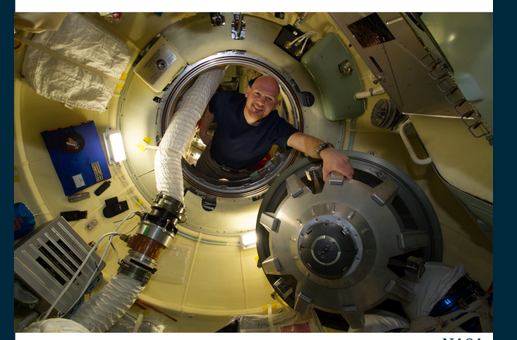 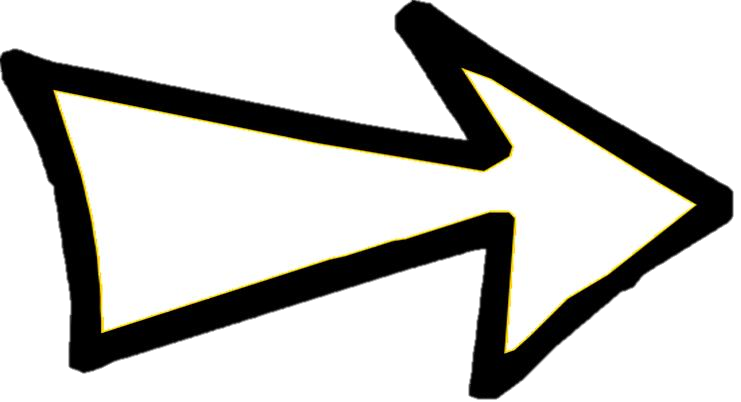 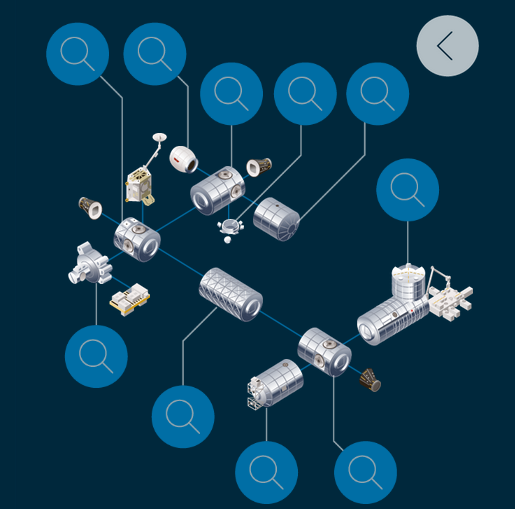 UNITY (USA)
C’est le premier module américain.
C’est un nœud qui permet la connexion de 6 autres modules.
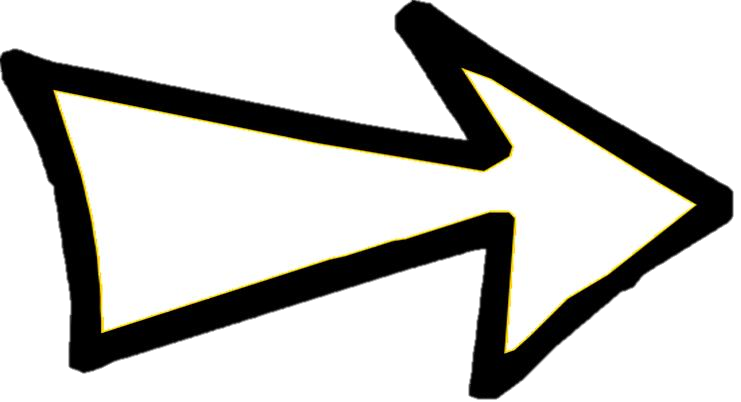 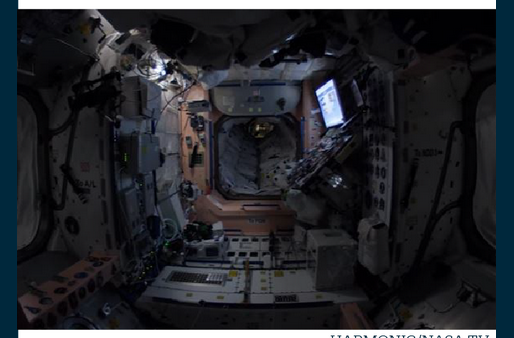 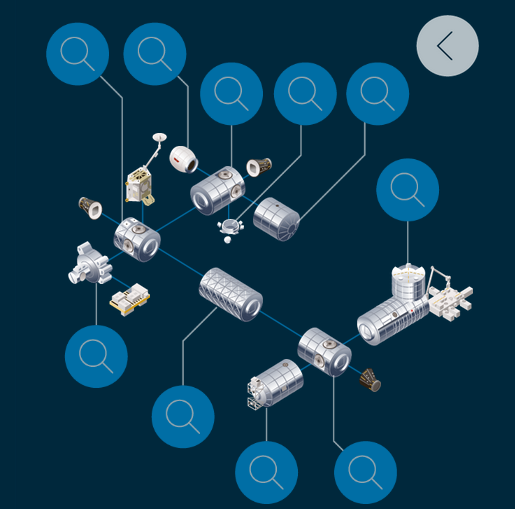 BEAM (USA)
C’est un module expérimental
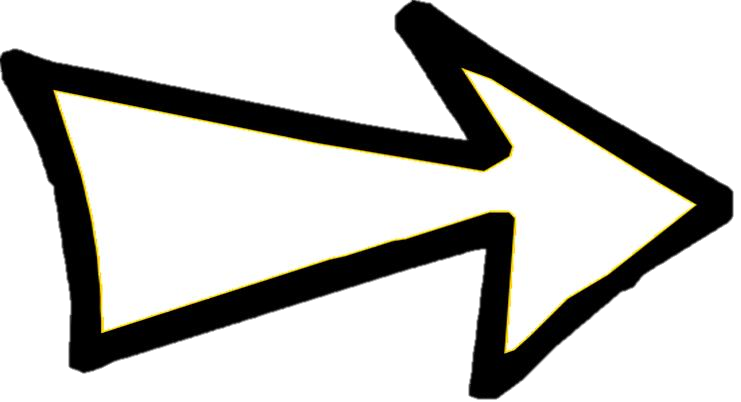 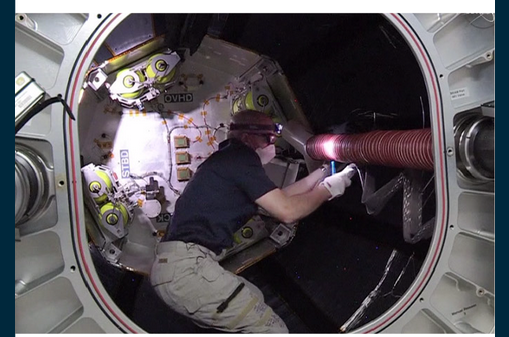 TRANQUILLITY (USA)
C’est « le système de support de vie ».
Il recycle les eaux usées et génère de l’oxygène pour que l’équipage puisse respirer.
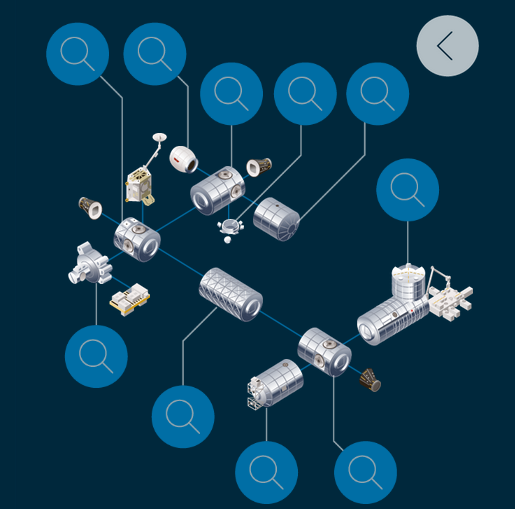 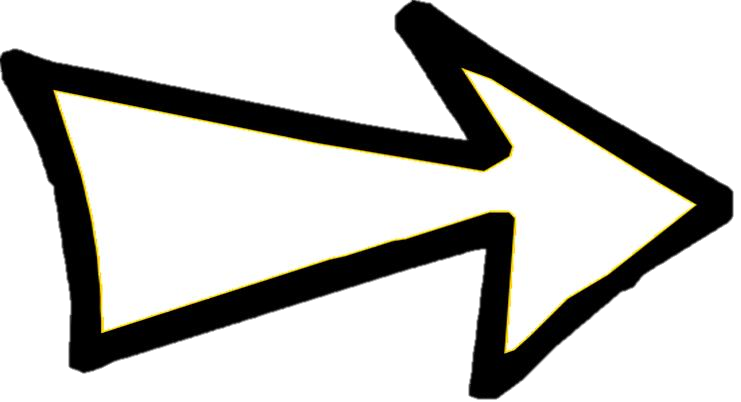 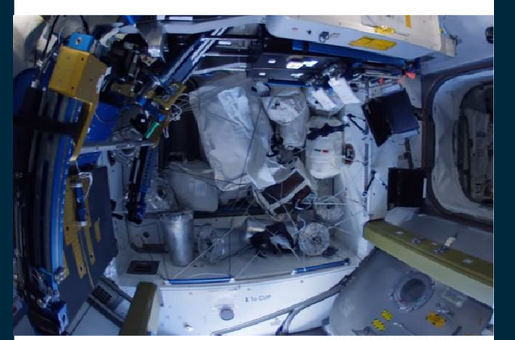 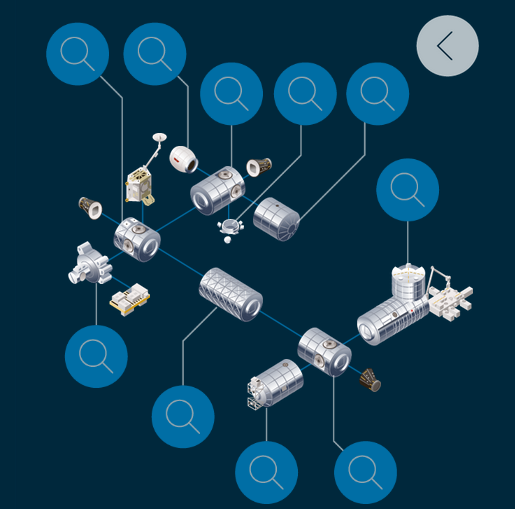 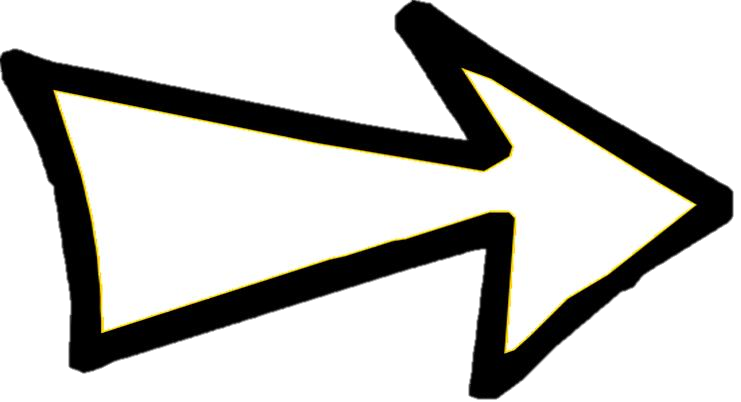 CUPOLA (USA)
C’est la coupole d’observation panoramique. Elle a 7 fenêtres
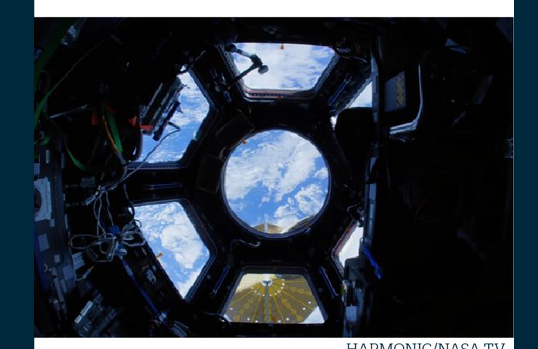 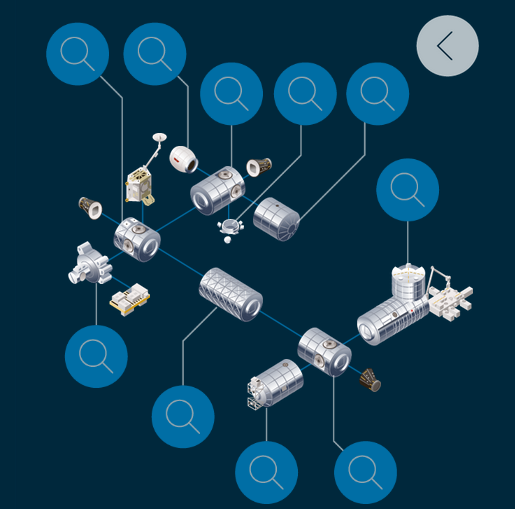 LEONARDO
C’est un module de stockage permanent
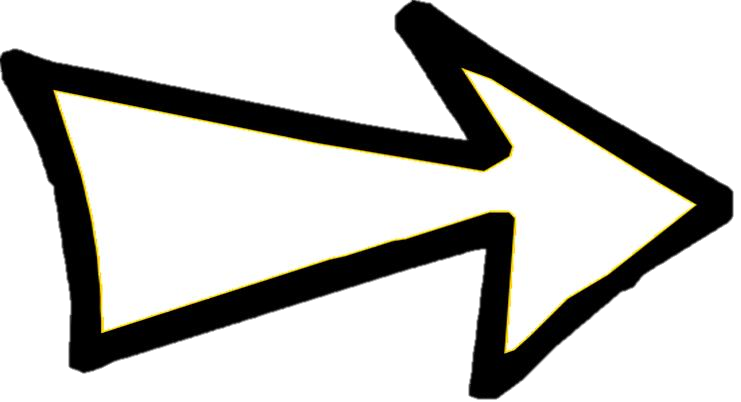 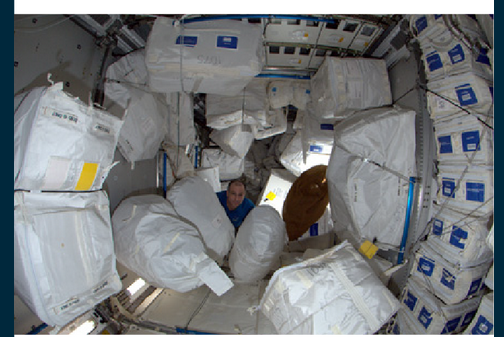 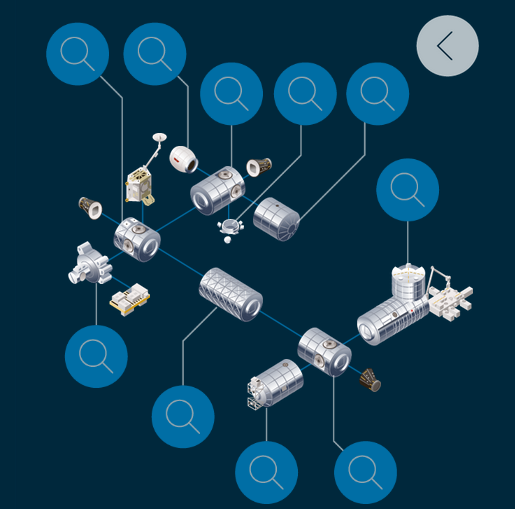 KIDO (Japon)
C’est le laboratoire japonais. Il a une plateforme extérieure et un bras robotique.
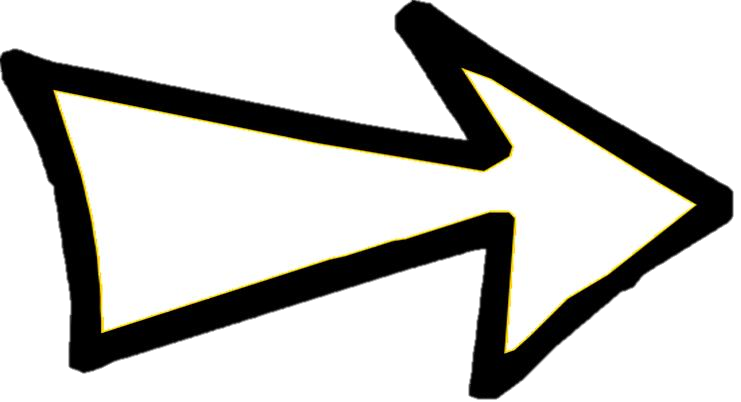 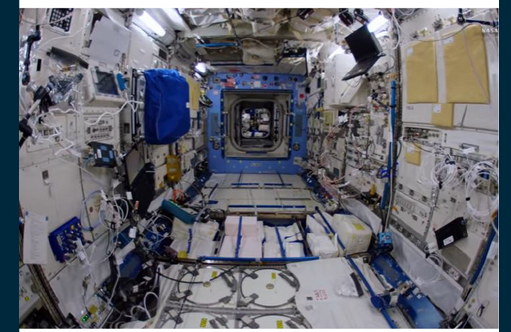 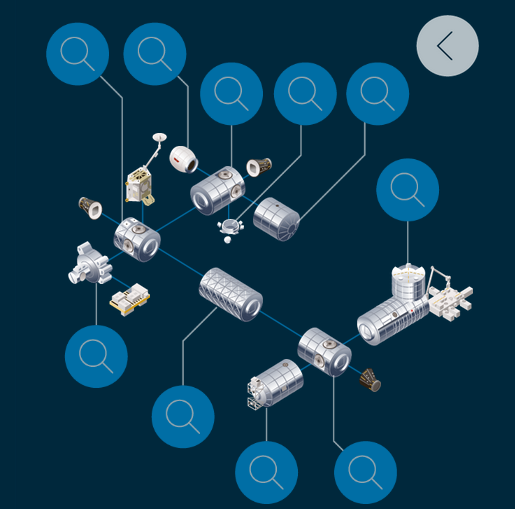 HARMONY (USA)
C’est un module pour faire la liaison entre les deux modules laboratoires (Columbus et Kibo). On peut aussi y dormir.
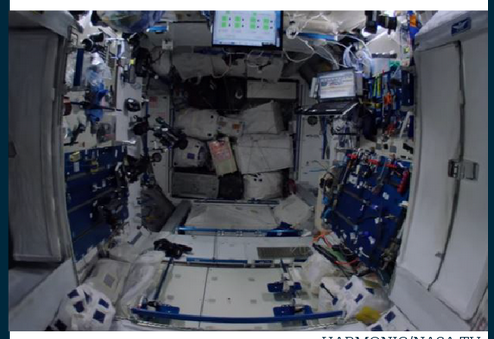 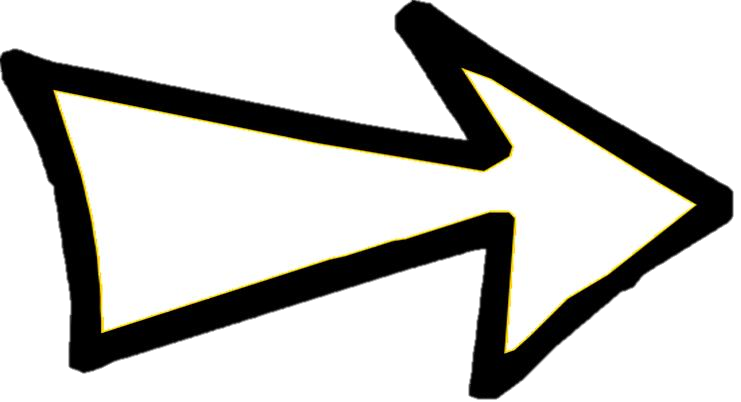 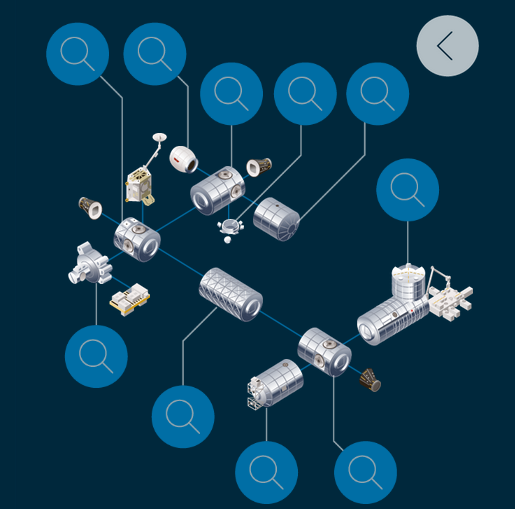 COLUMBUS (Union Européenne)
C’est le laboratoire européen
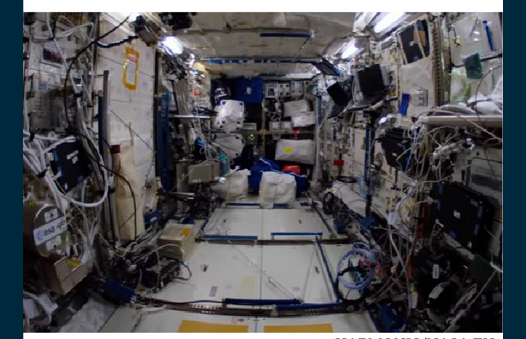 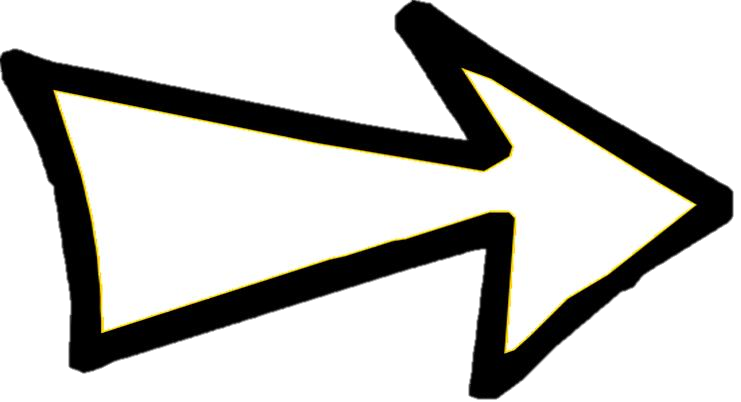 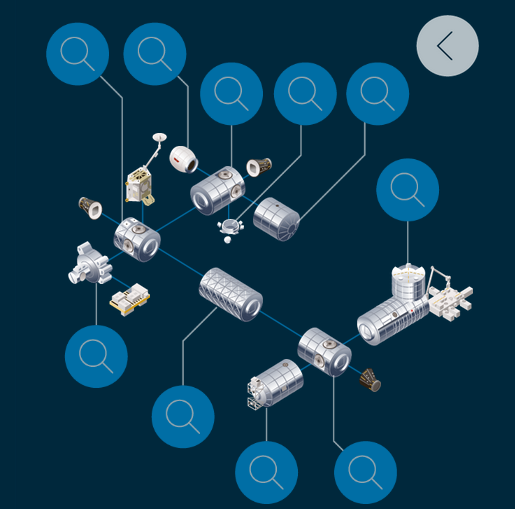 DESTINY (USA)
C’est un laboratoire de recherche qui capture des images de la Terre.
Il commande aussi un bras robotique.
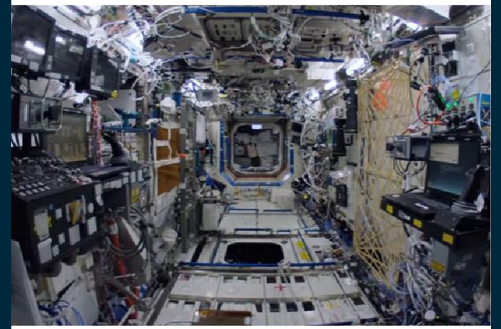 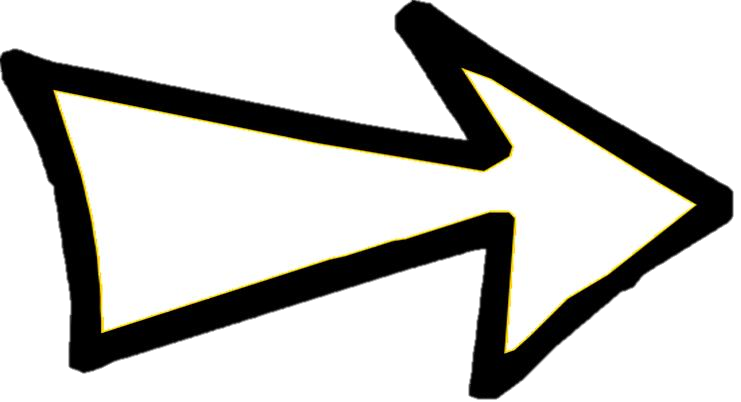 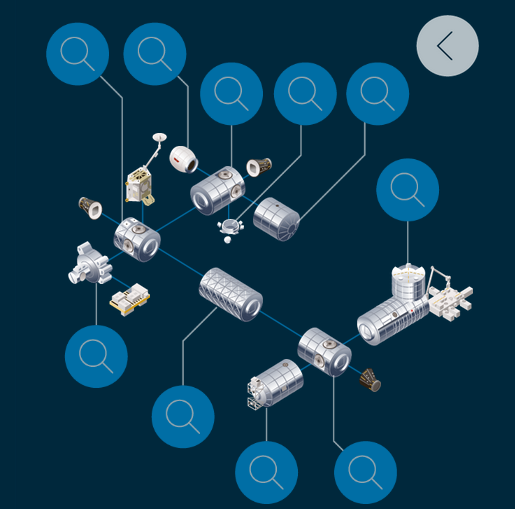 QUEST (USA)
C’est un sas pour les sorties extravéhiculaires des astronautes.
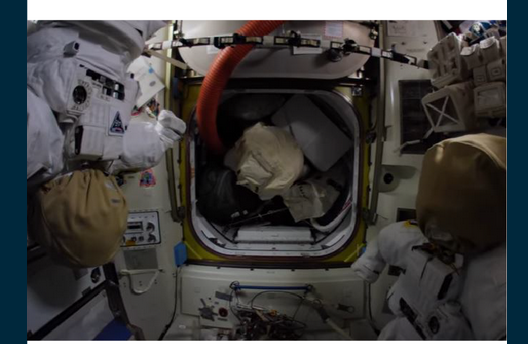 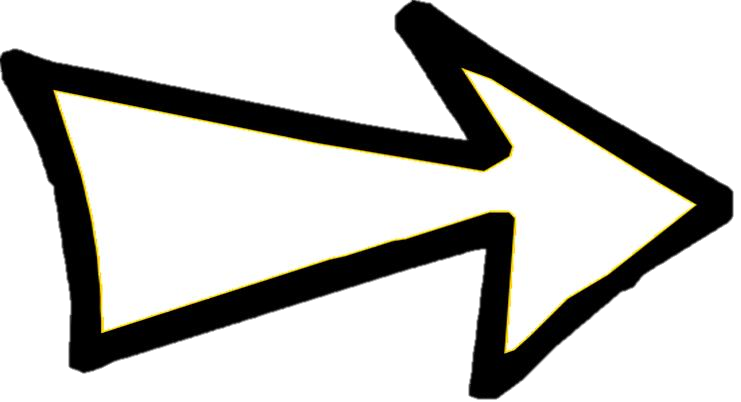 CANADARM 2 (Canada)
C’est un bras robotique pour manipuler des lourdes charges.
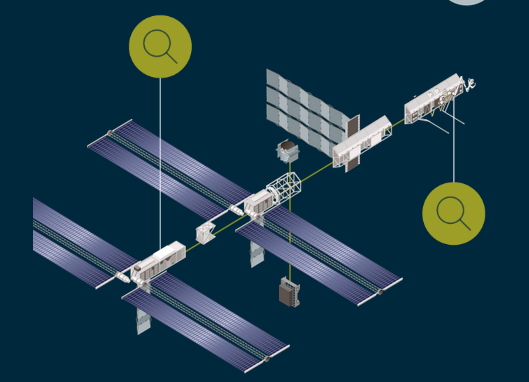 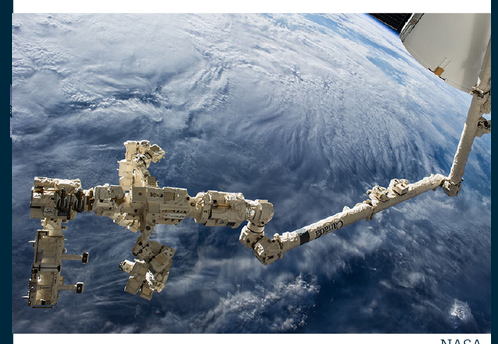 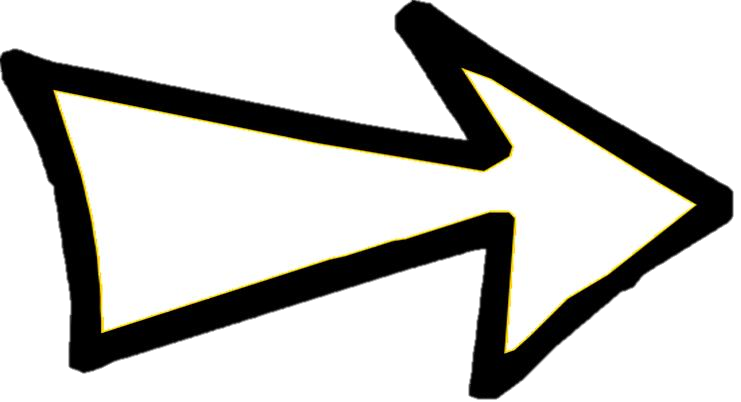 POUTRES (USA)
C’est un assemblage de 10 éléments (radiateurs, circuits électriques et 4 panneaux solaires)
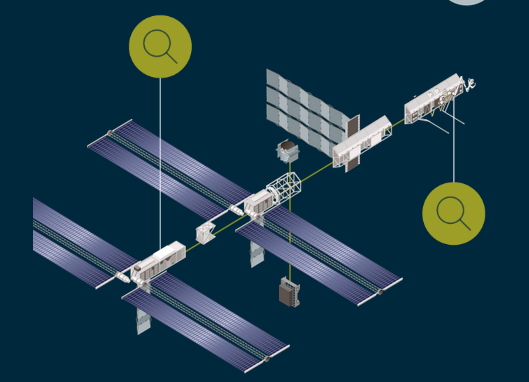 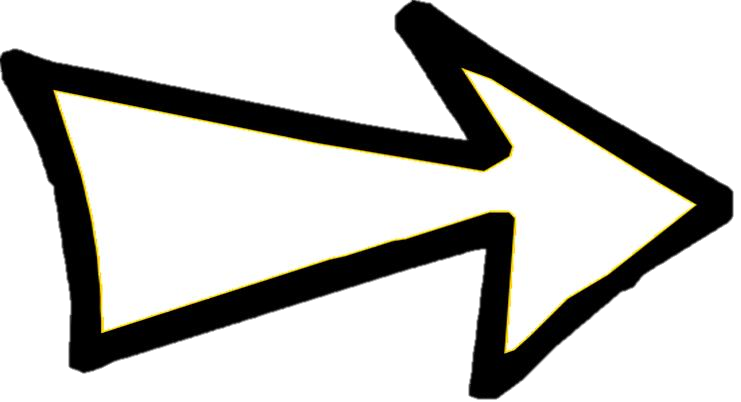 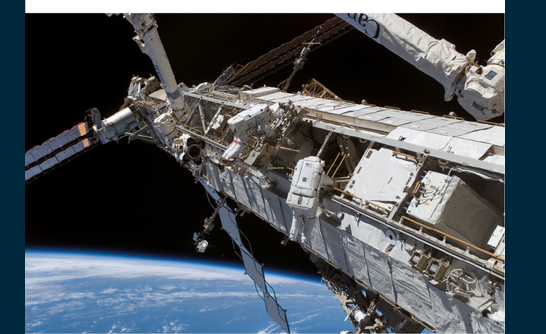